Colorado Climate Center – WATF Climate Update
Becky Bolinger,  Assistant State Climatologist
Water Availability Task Force
June 24, 2021
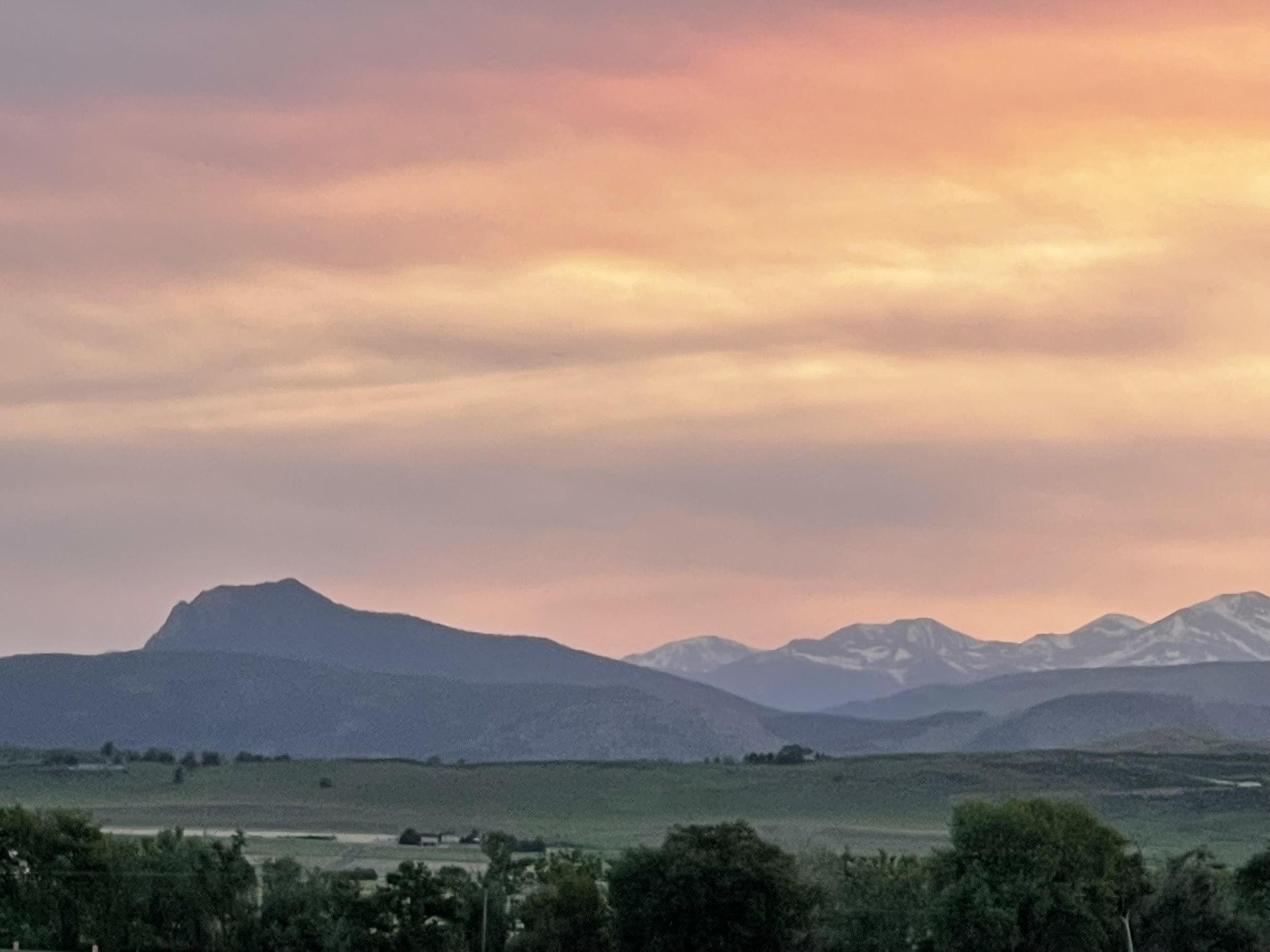 2021 Water Year To Date
temperature, precipitation, evaporative demand
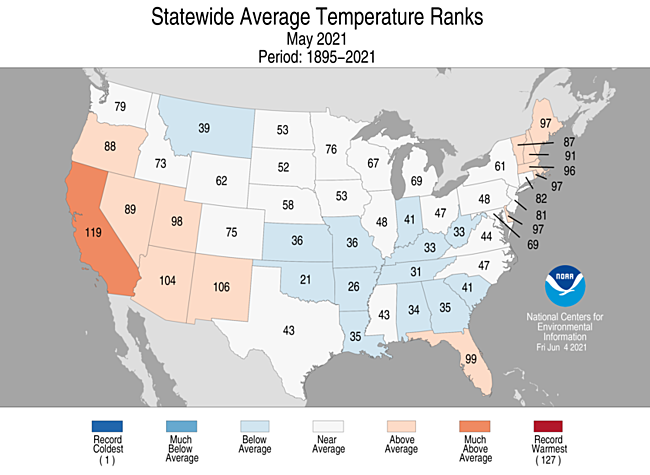 https://www.ncdc.noaa.gov/cag
https://wrcc.dri.edu/wwdt/index.php?region=co
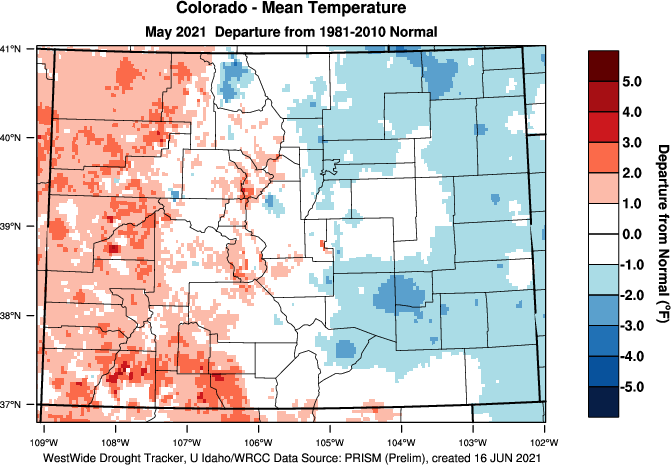 https://wrcc.dri.edu/wwdt/index.php?region=co
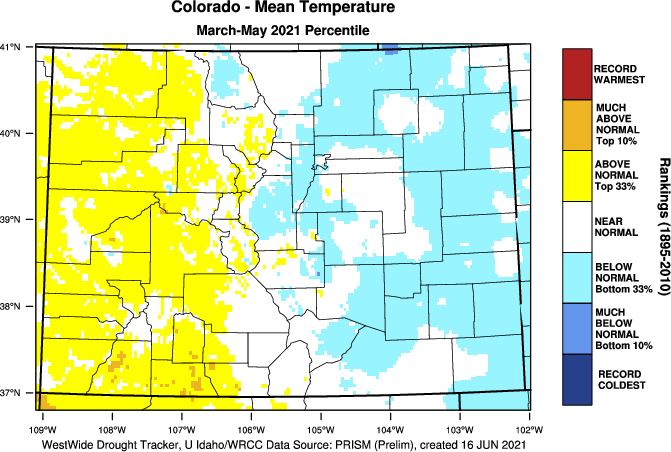 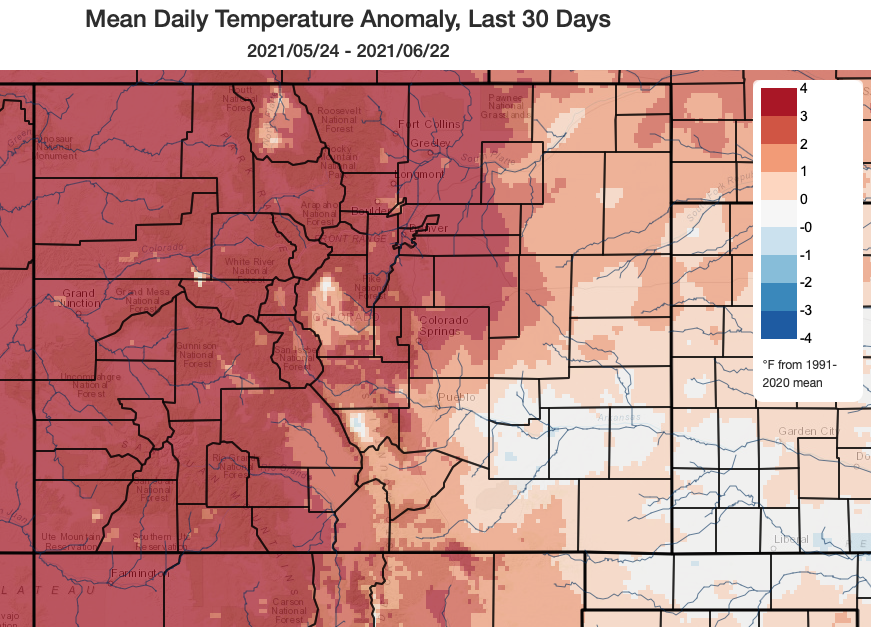 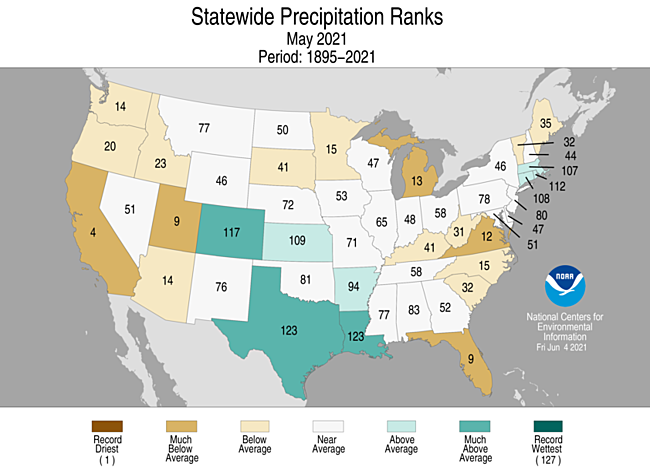 Wettest May since 2015
https://www.ncdc.noaa.gov/cag
https://wrcc.dri.edu/wwdt/index.php?region=co
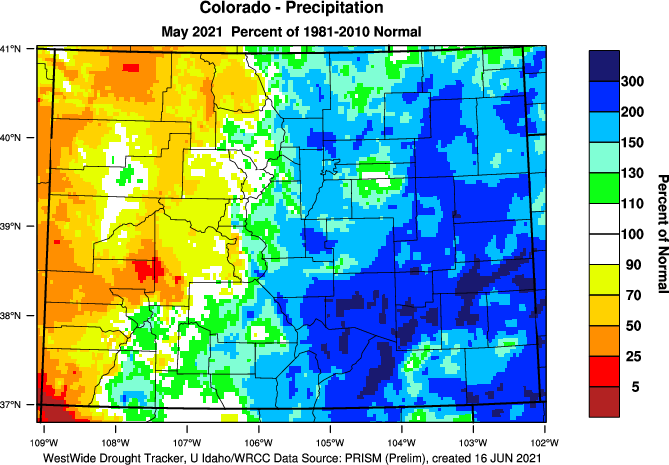 https://wrcc.dri.edu/wwdt/index.php?region=co
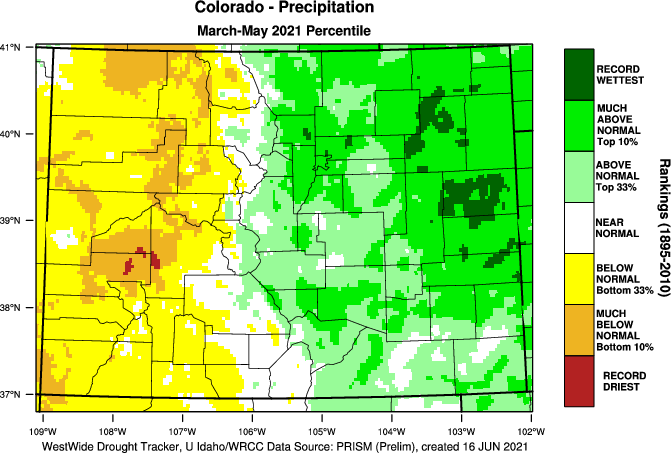 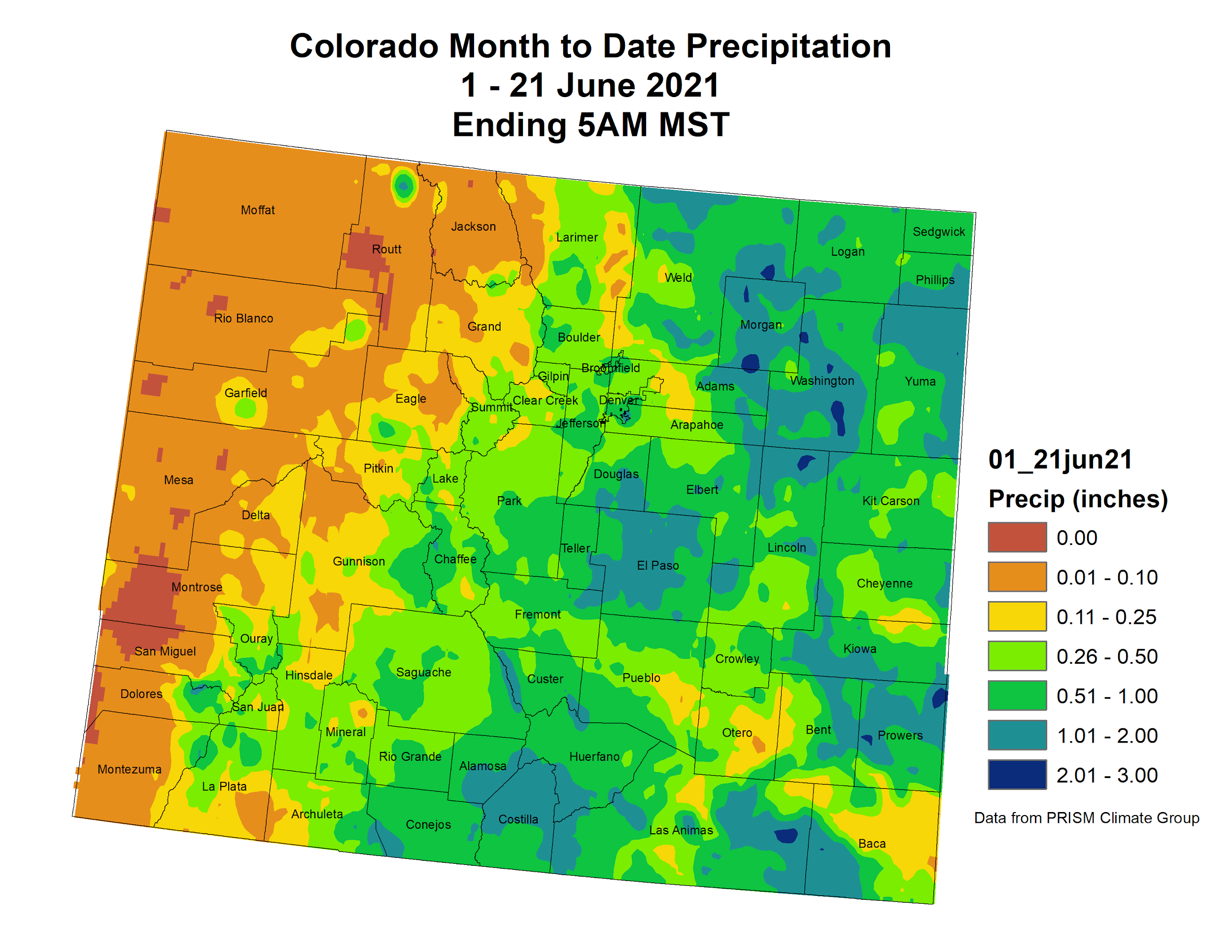 Evaporative Demand
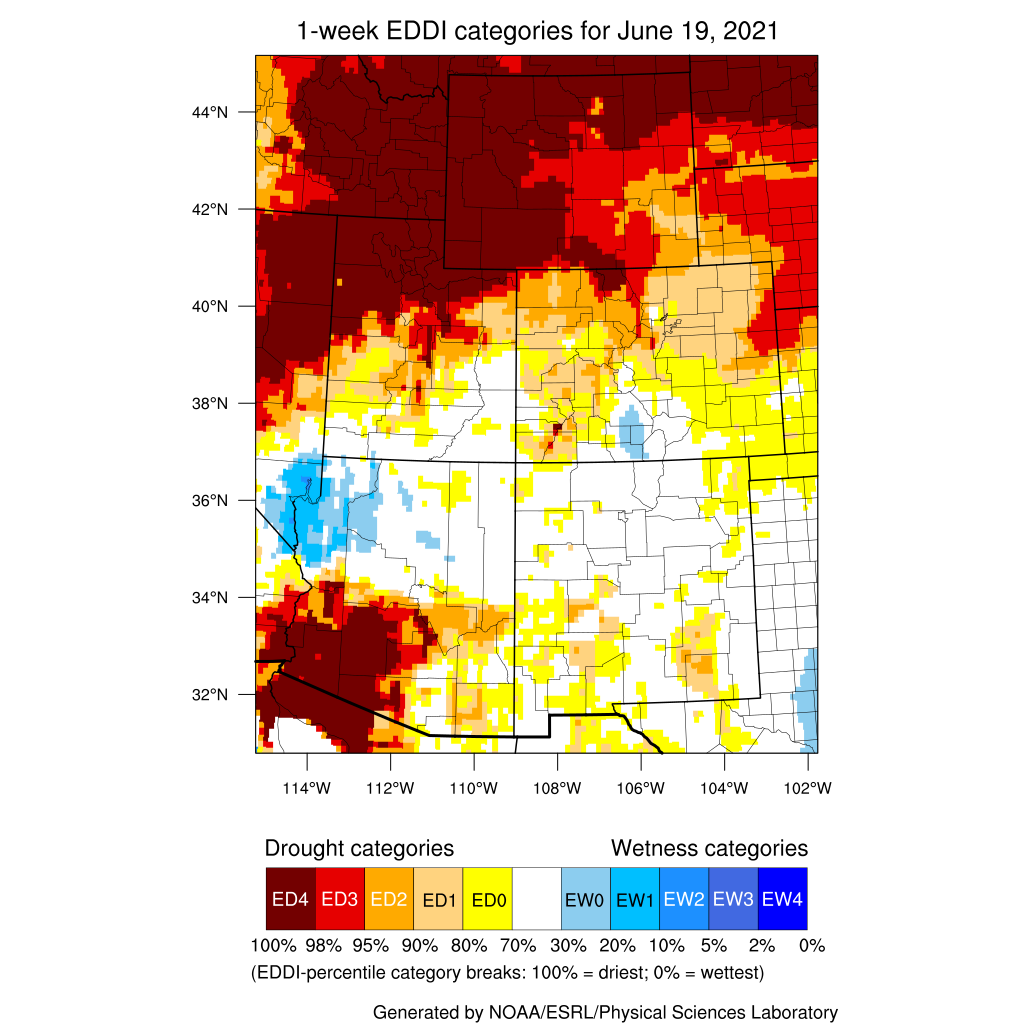 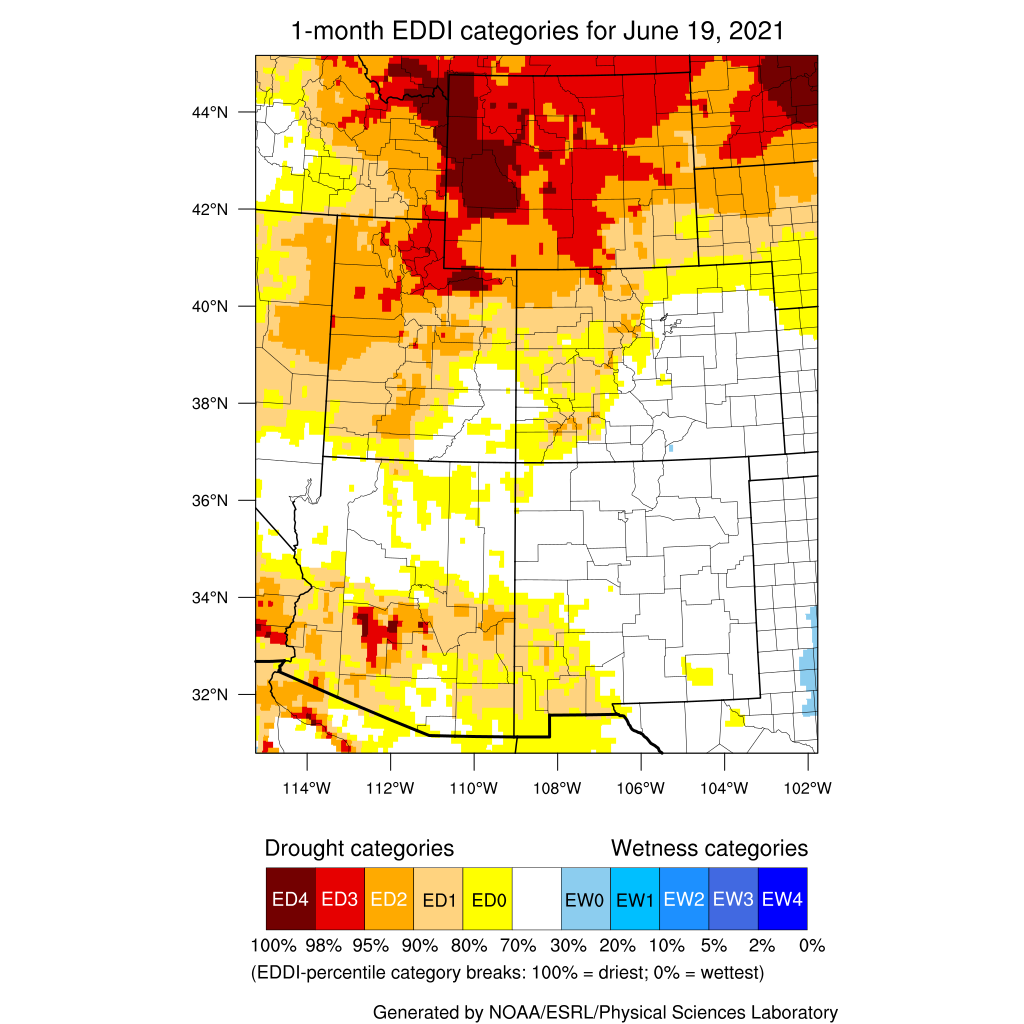 https://psl.noaa.gov/eddi/
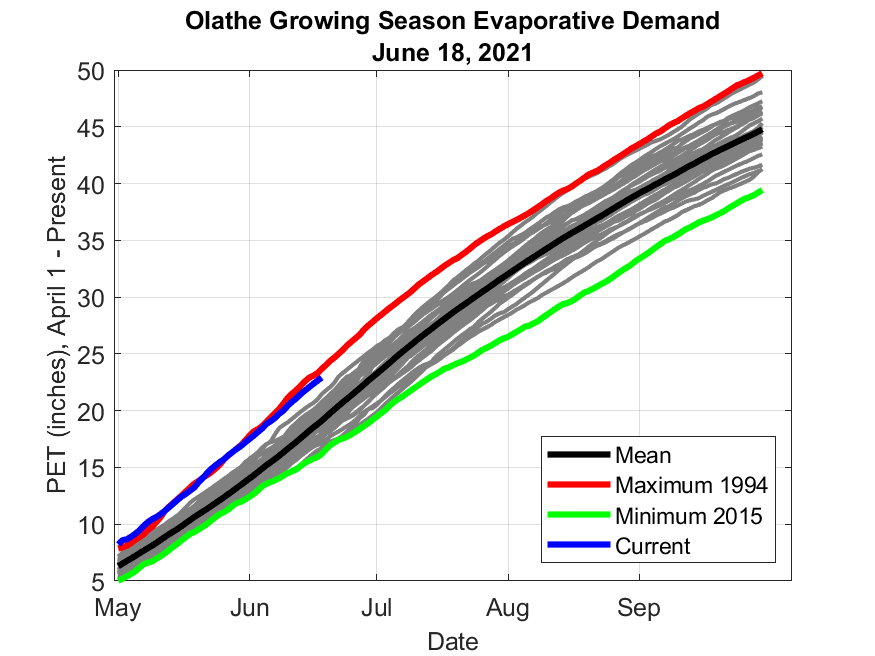 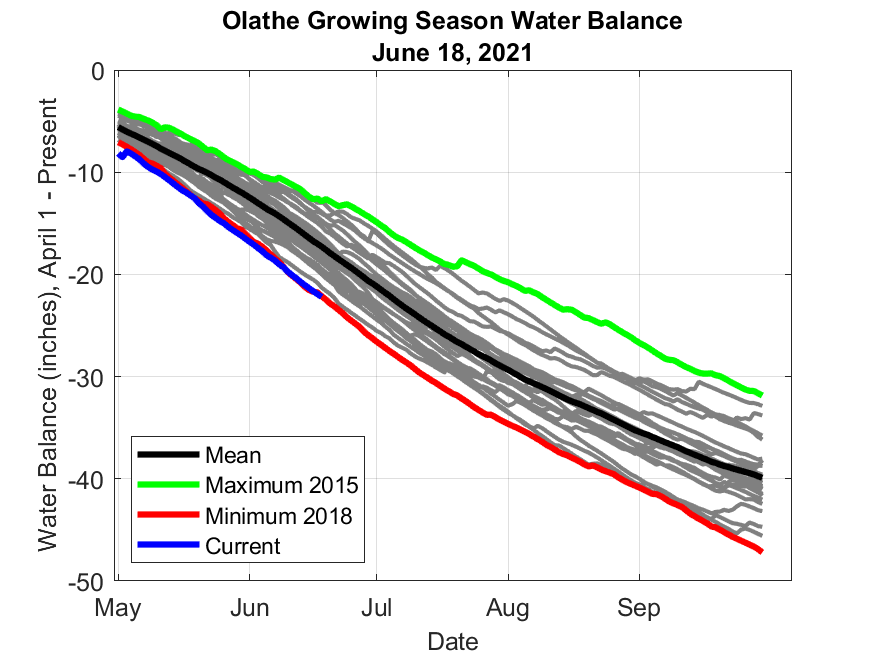 https://coagmet.colostate.edu/station/oth01_main.html
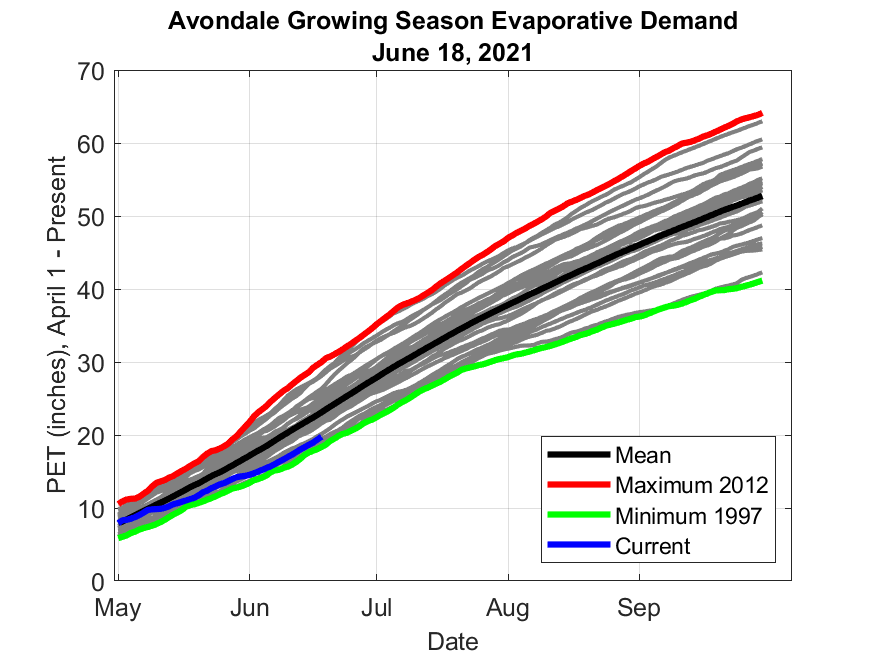 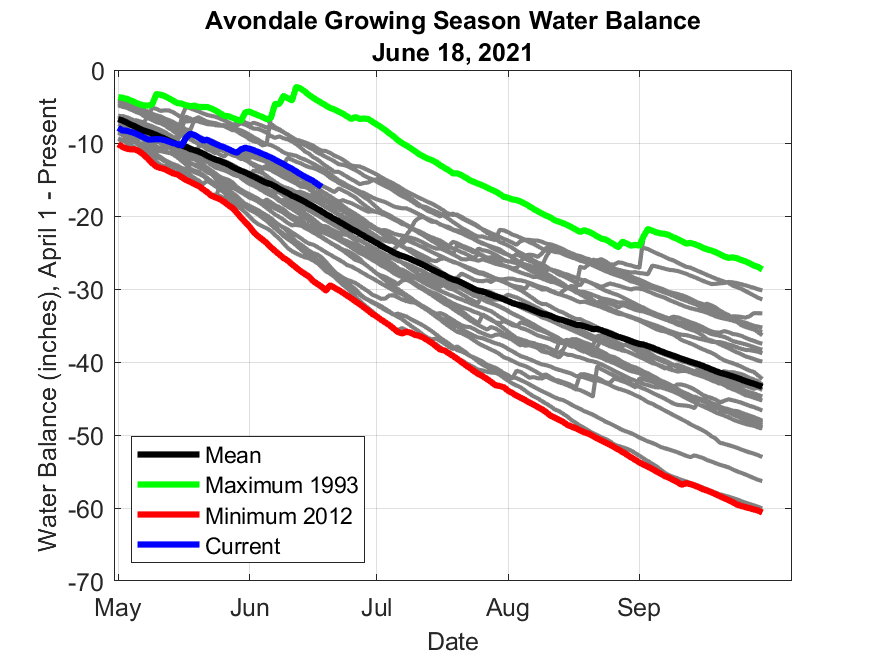 https://coagmet.colostate.edu/station/avn01_main.html
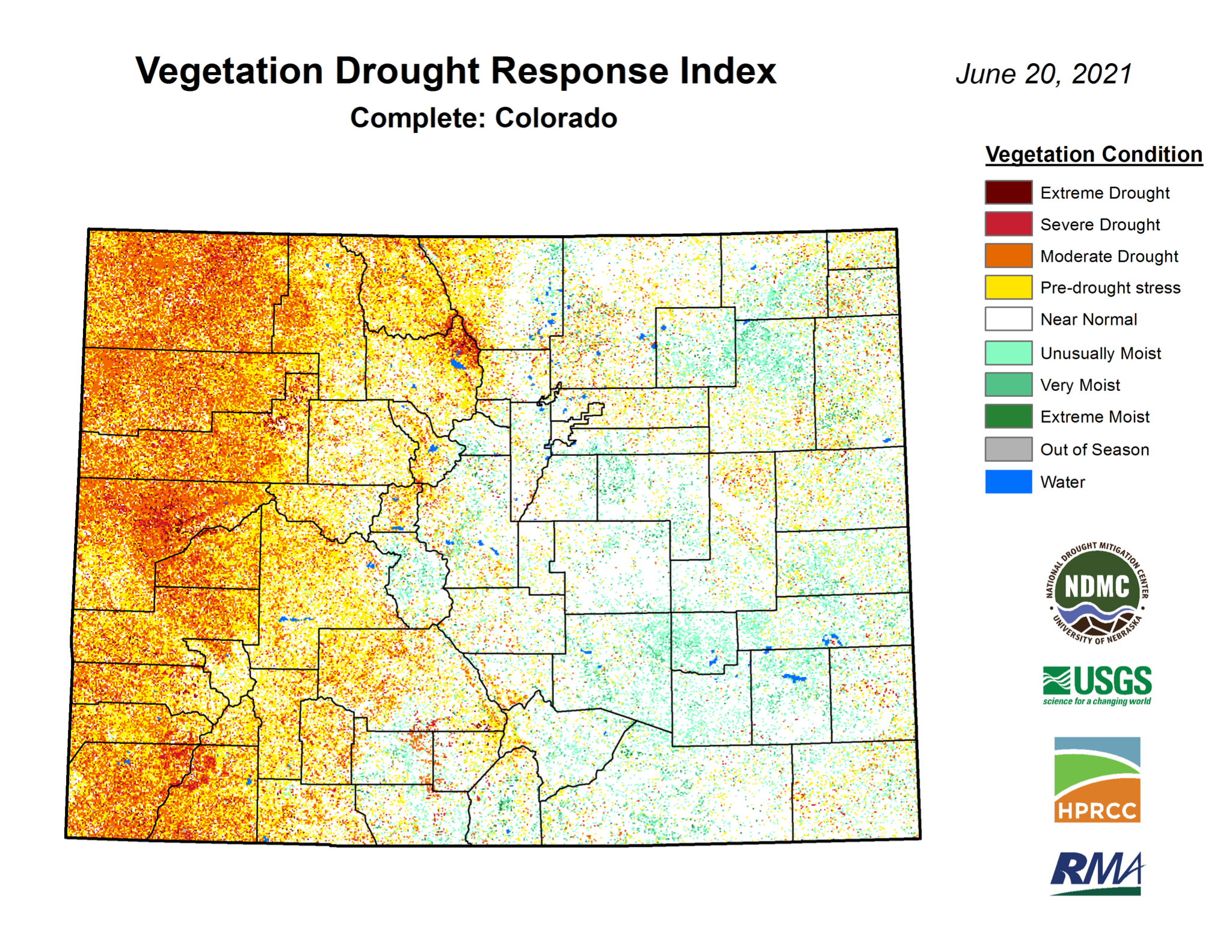 https://vegdri.unl.edu/Home/StateVegDRI.aspx?CO
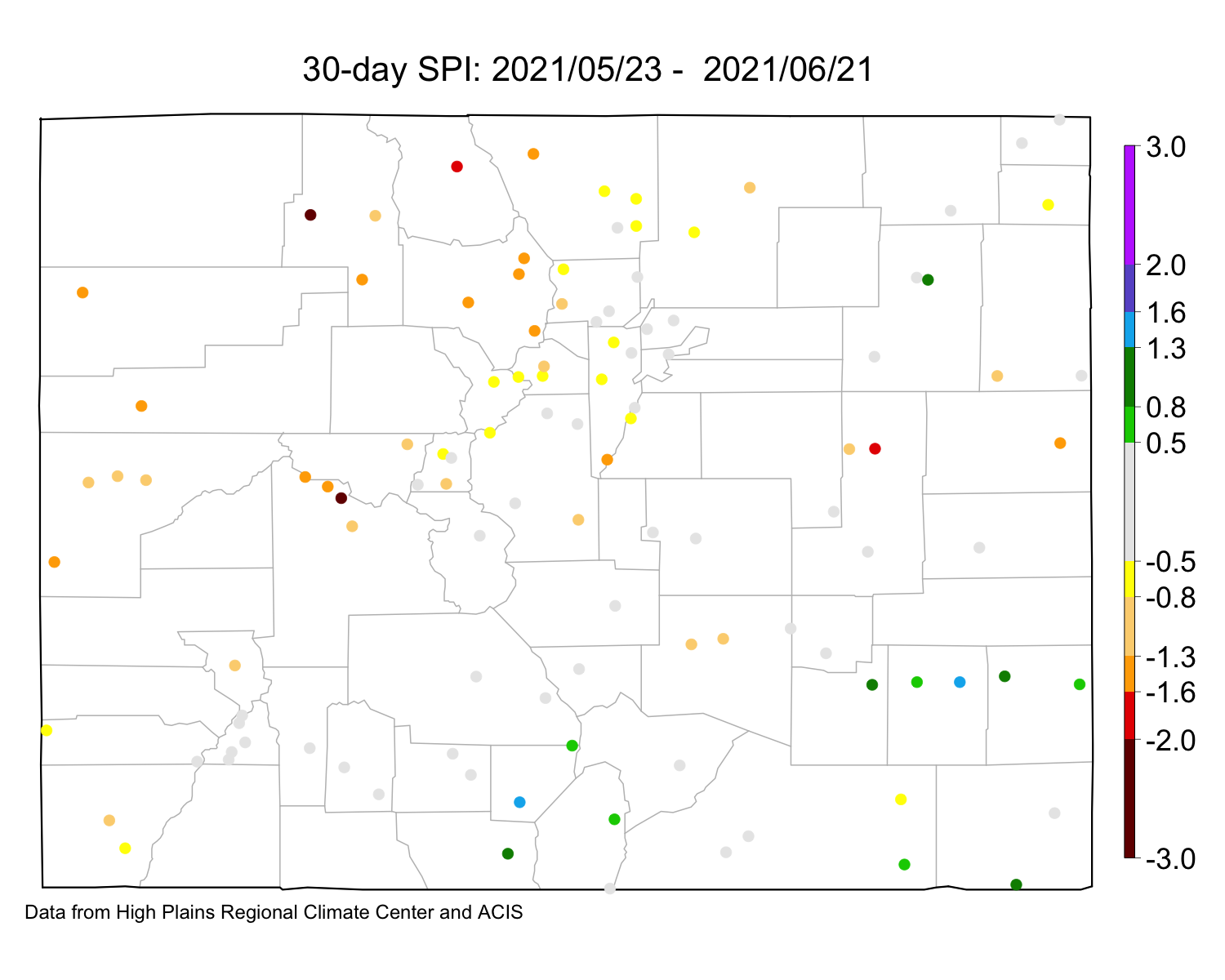 https://climate.colostate.edu/drought/
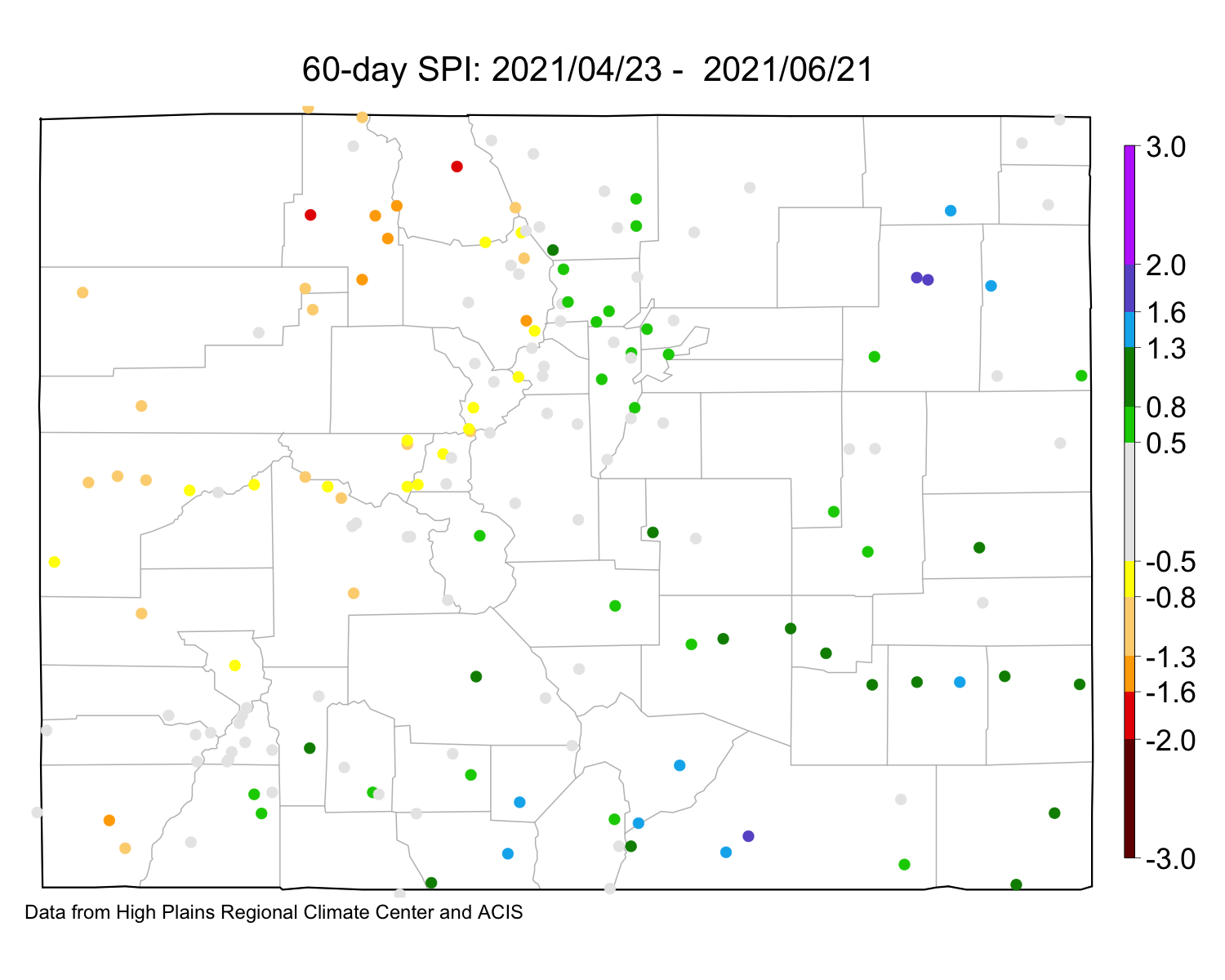 https://climate.colostate.edu/drought/
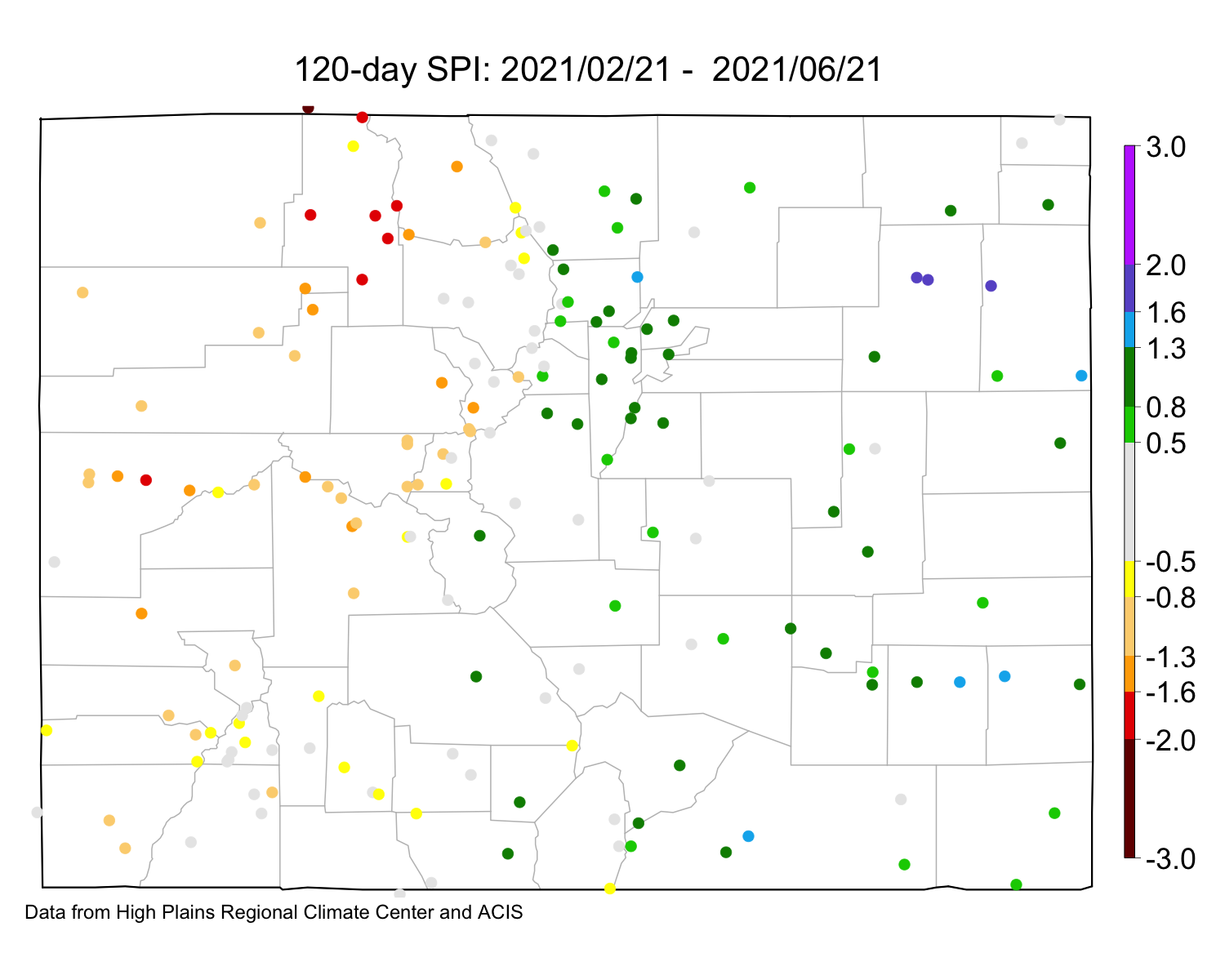 https://climate.colostate.edu/drought/
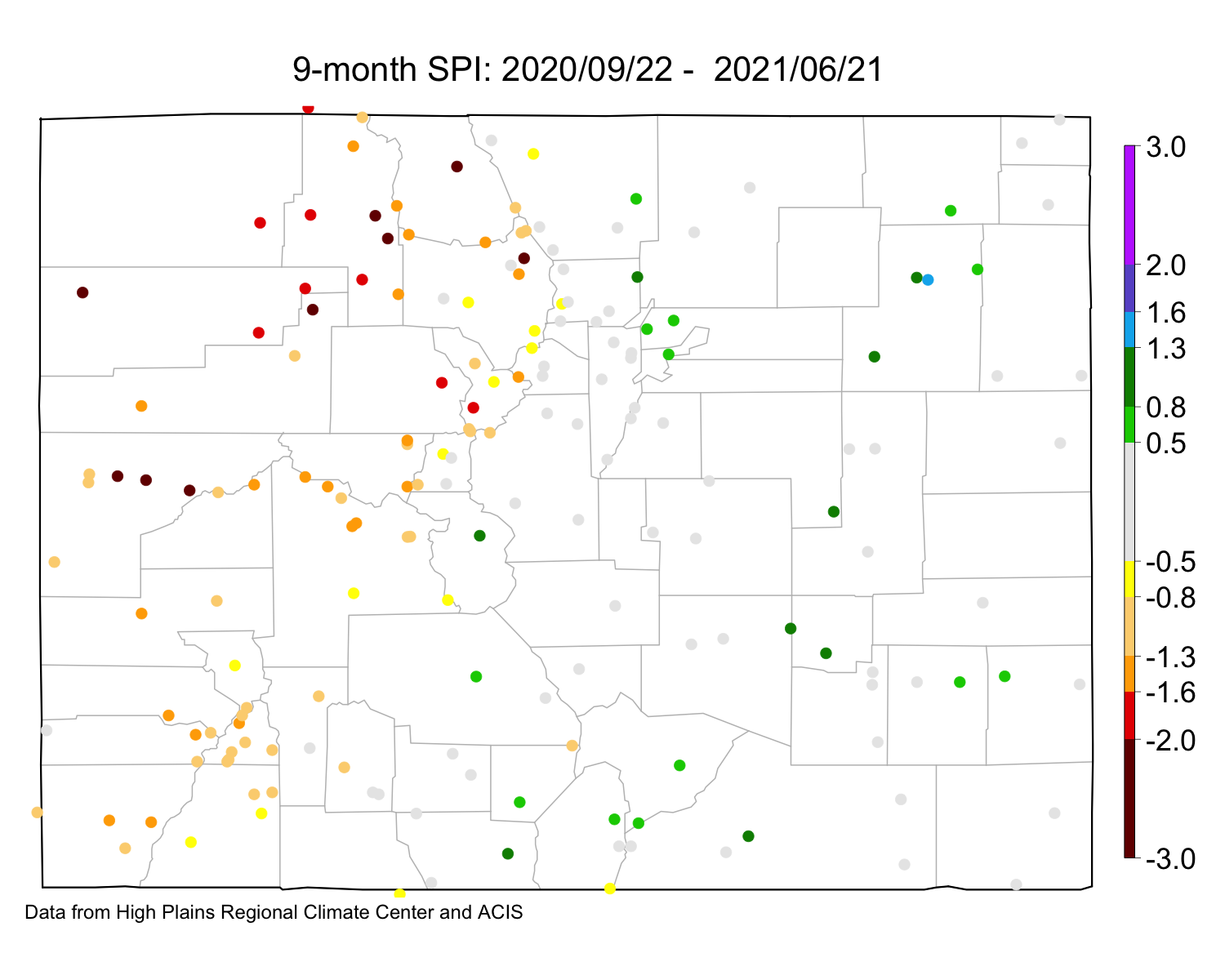 https://climate.colostate.edu/drought/
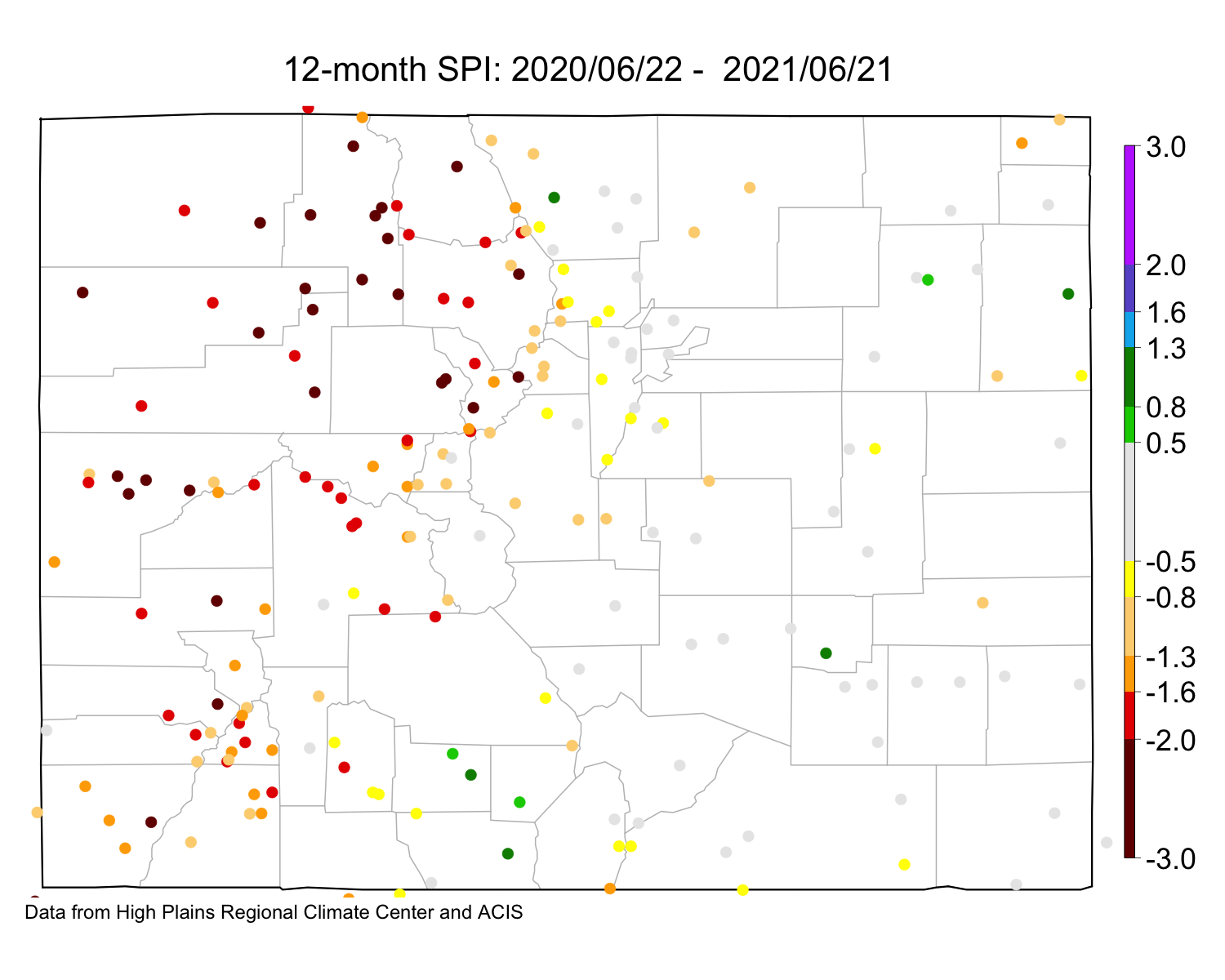 https://climate.colostate.edu/drought/
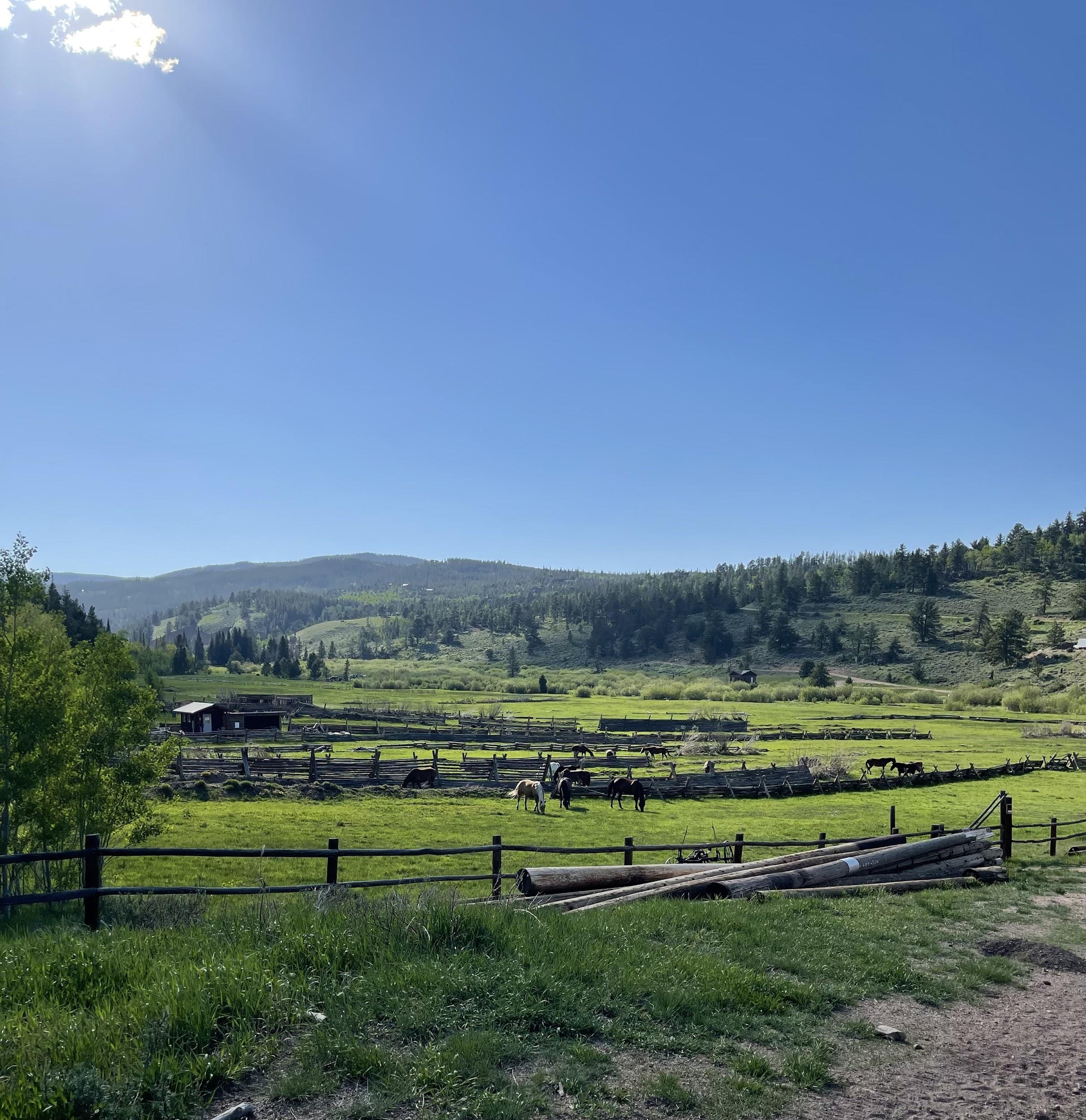 Drought
National Drought
Colorado Drought
Colorado Drought Facts
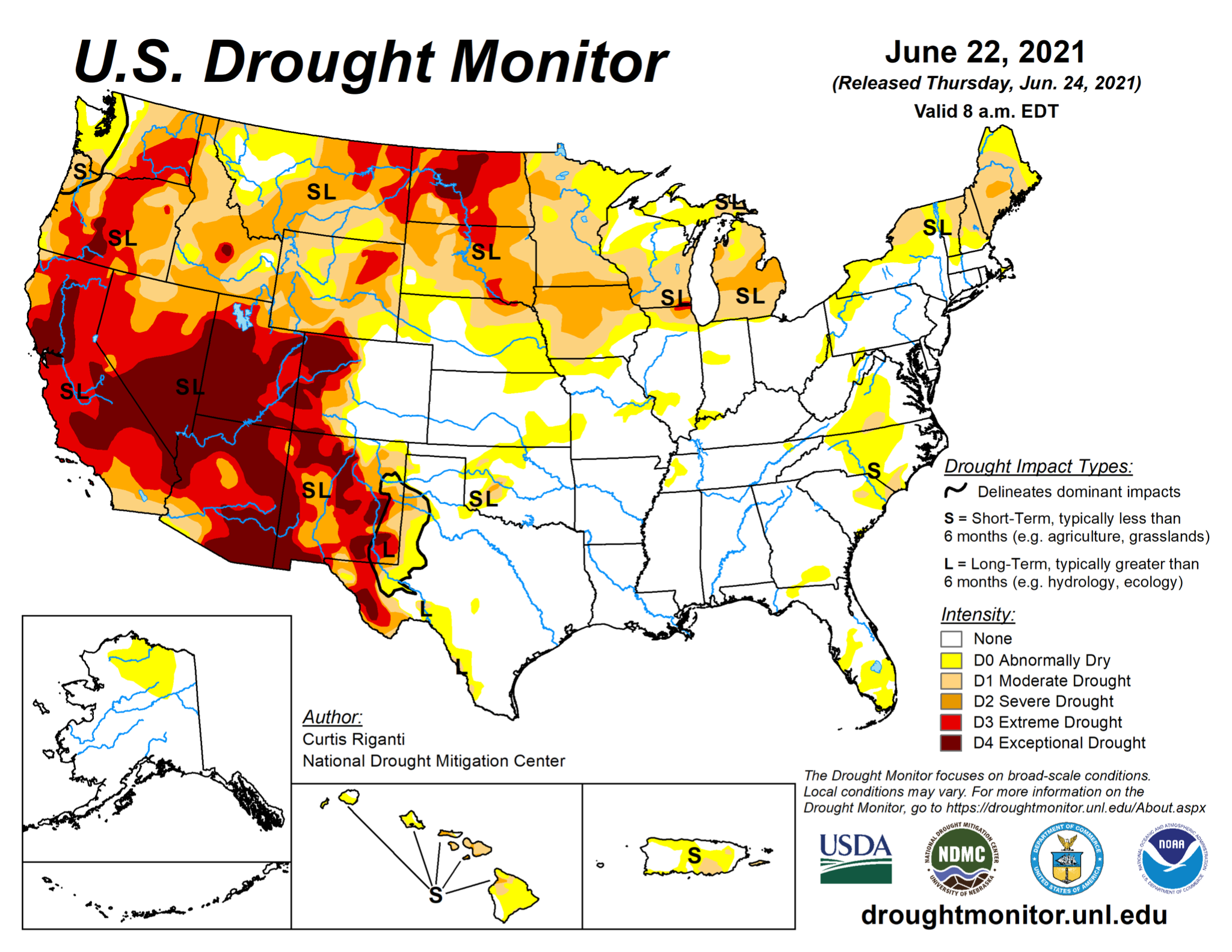 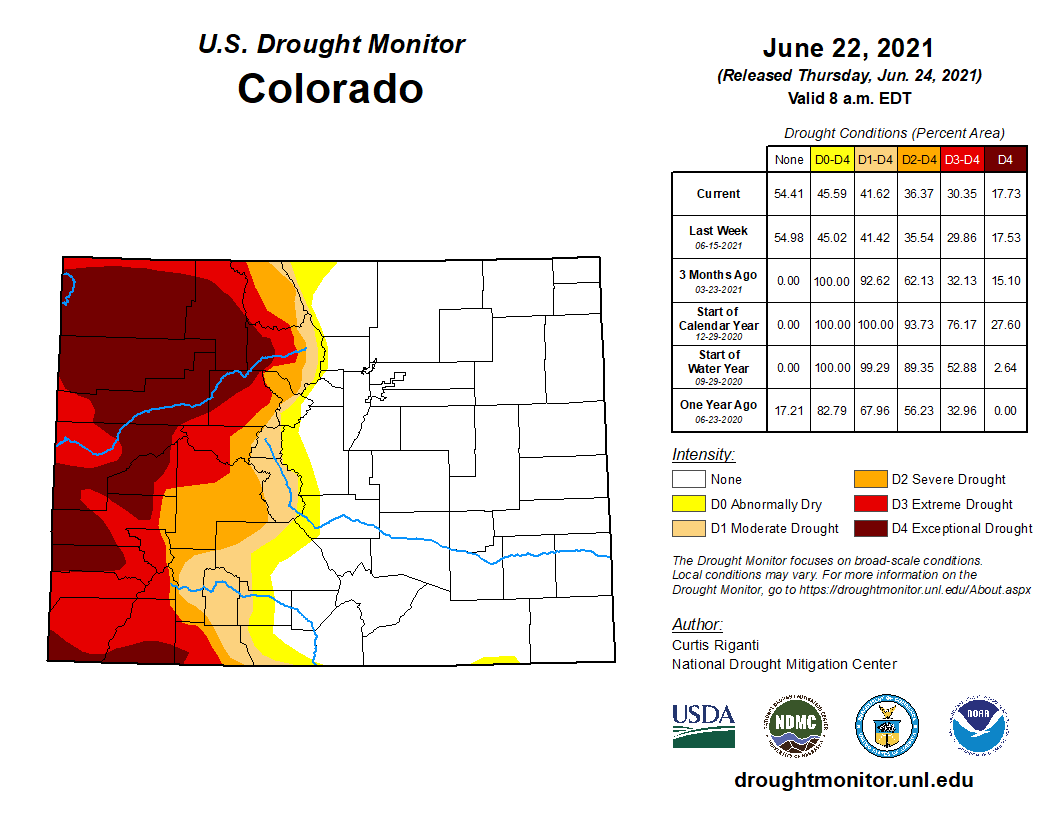 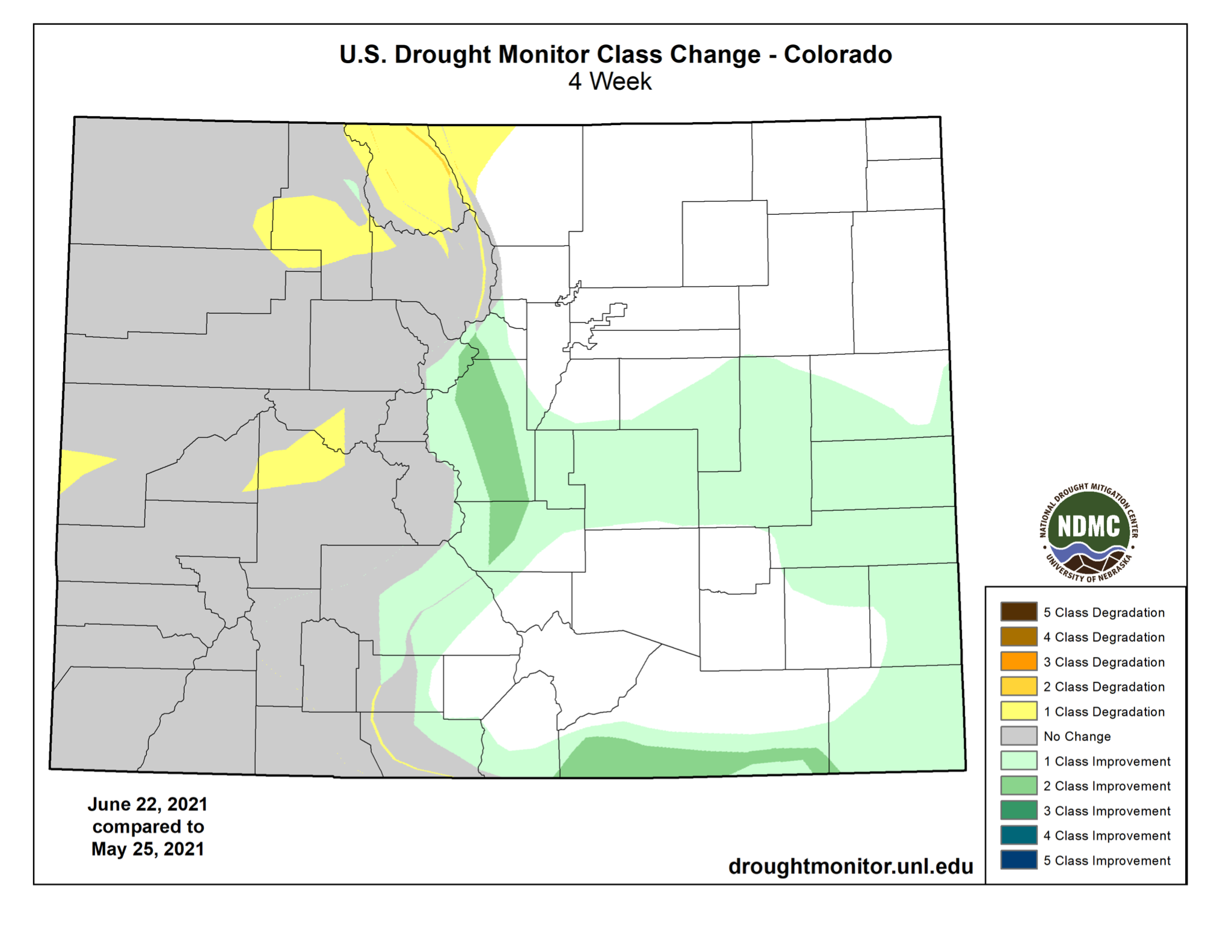 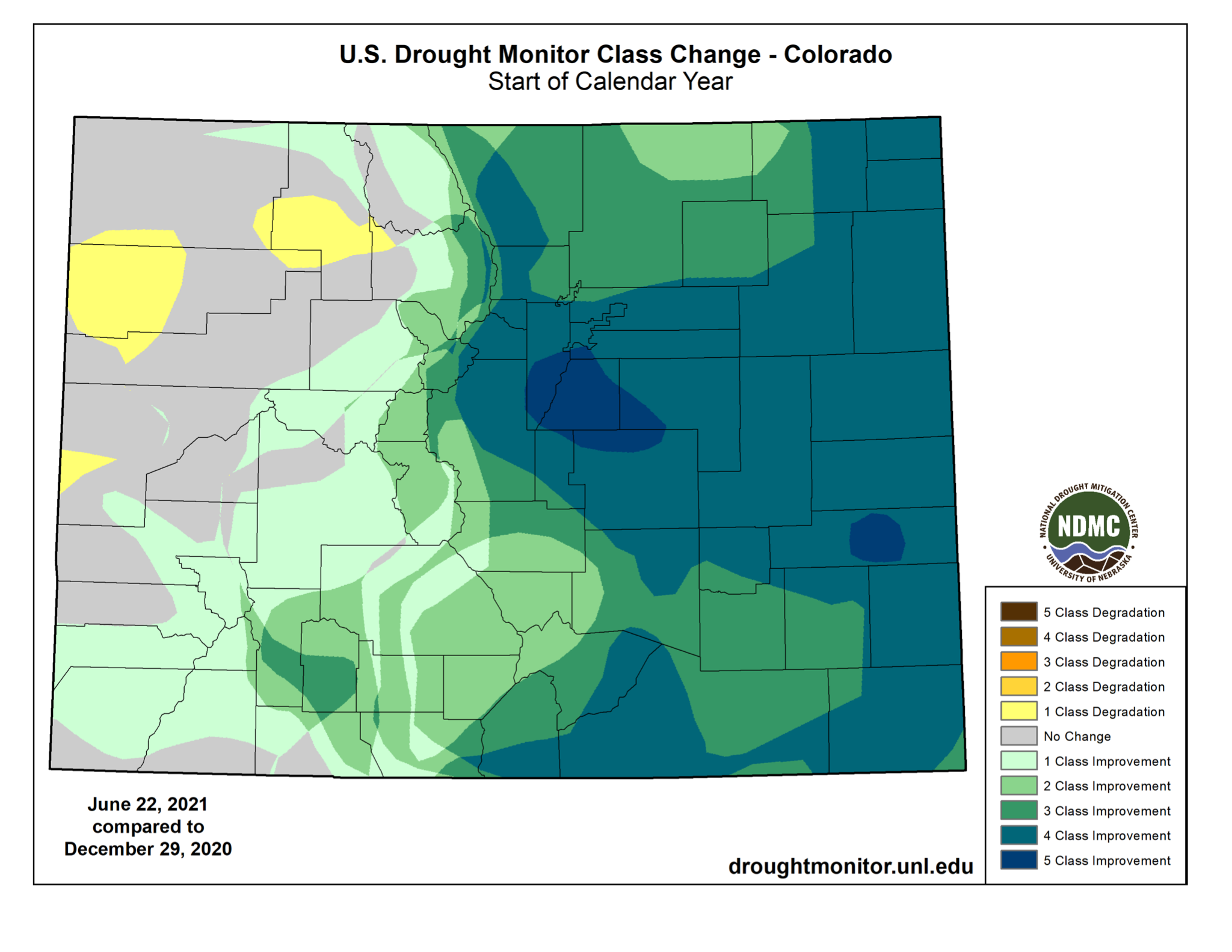 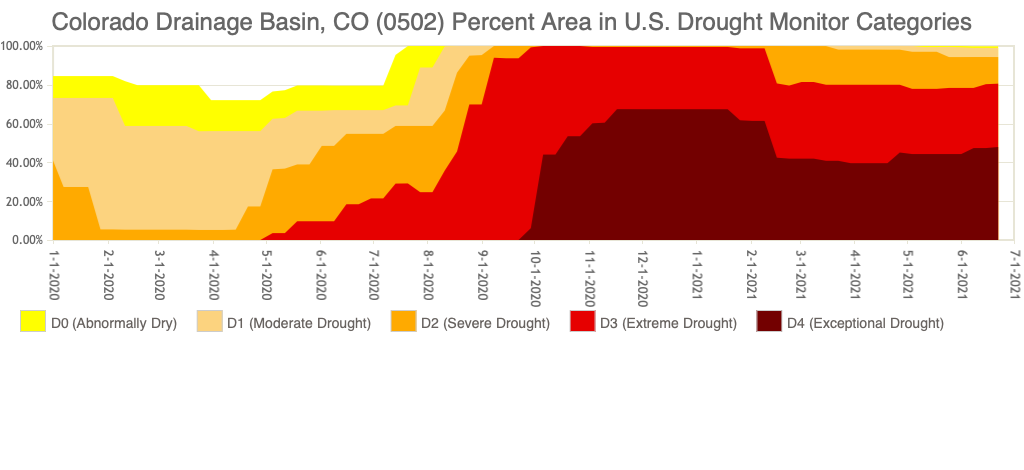 D4 entered western CO on September 29, 2021. There have now been 38 consecutive weeks with D4 drought in western CO.
80% of western CO is in D3/D4
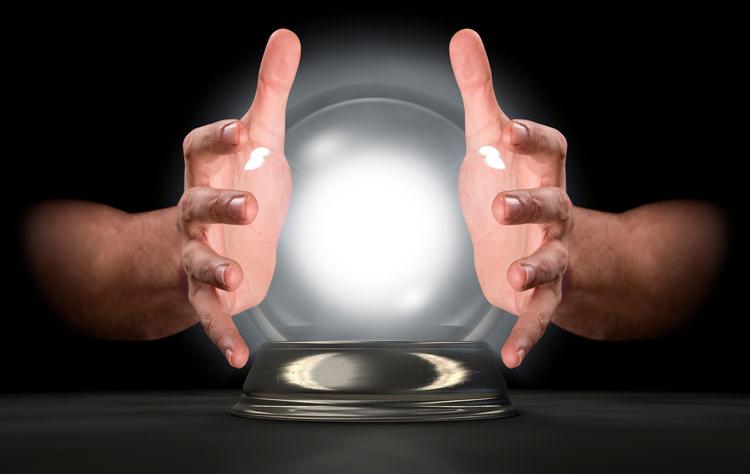 Outlook
Next 7 days
8-14 day Outlook
CPC Outlooks
ENSO Neutral
Monsoon???
NOAA 7-day precip forecast
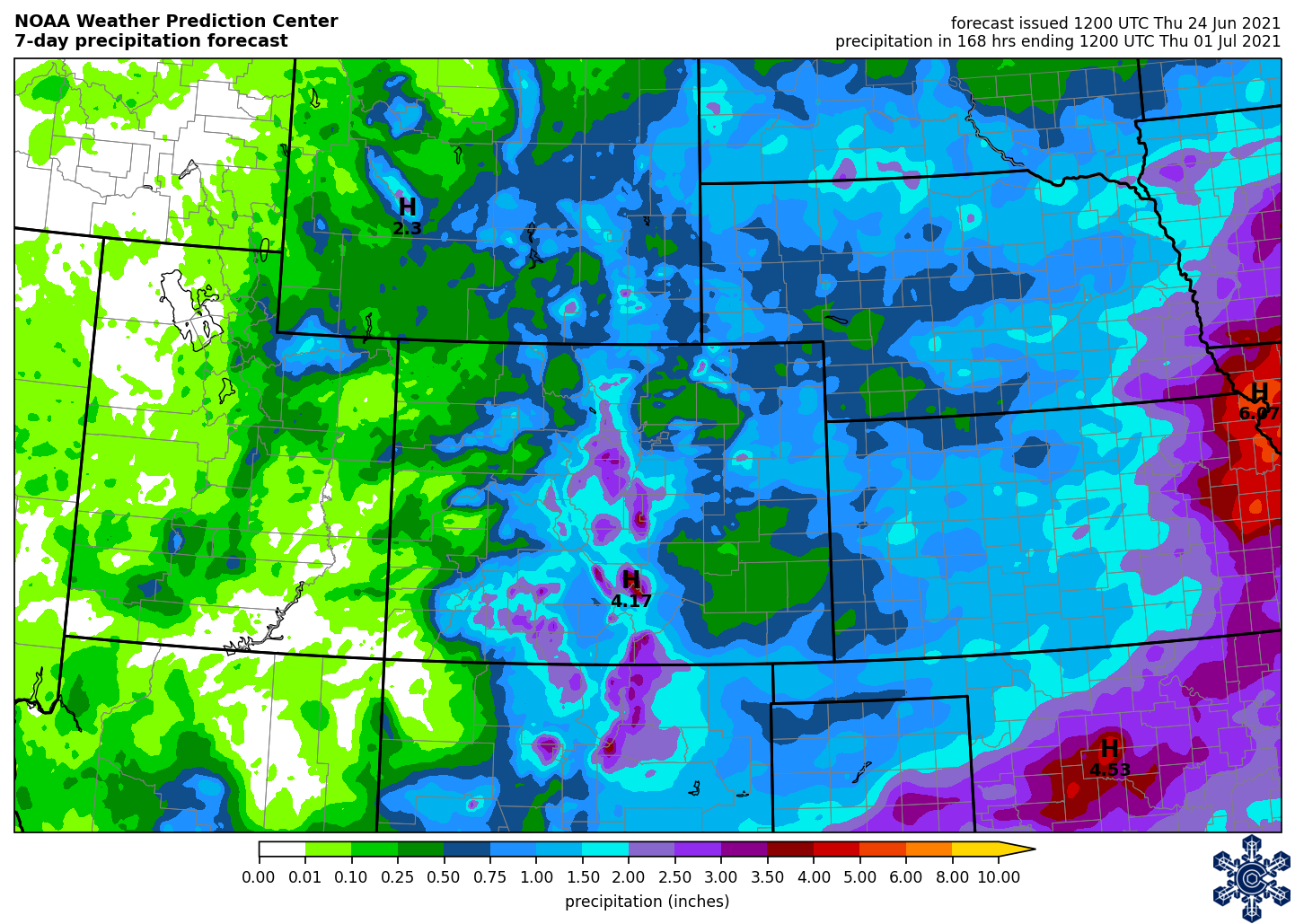 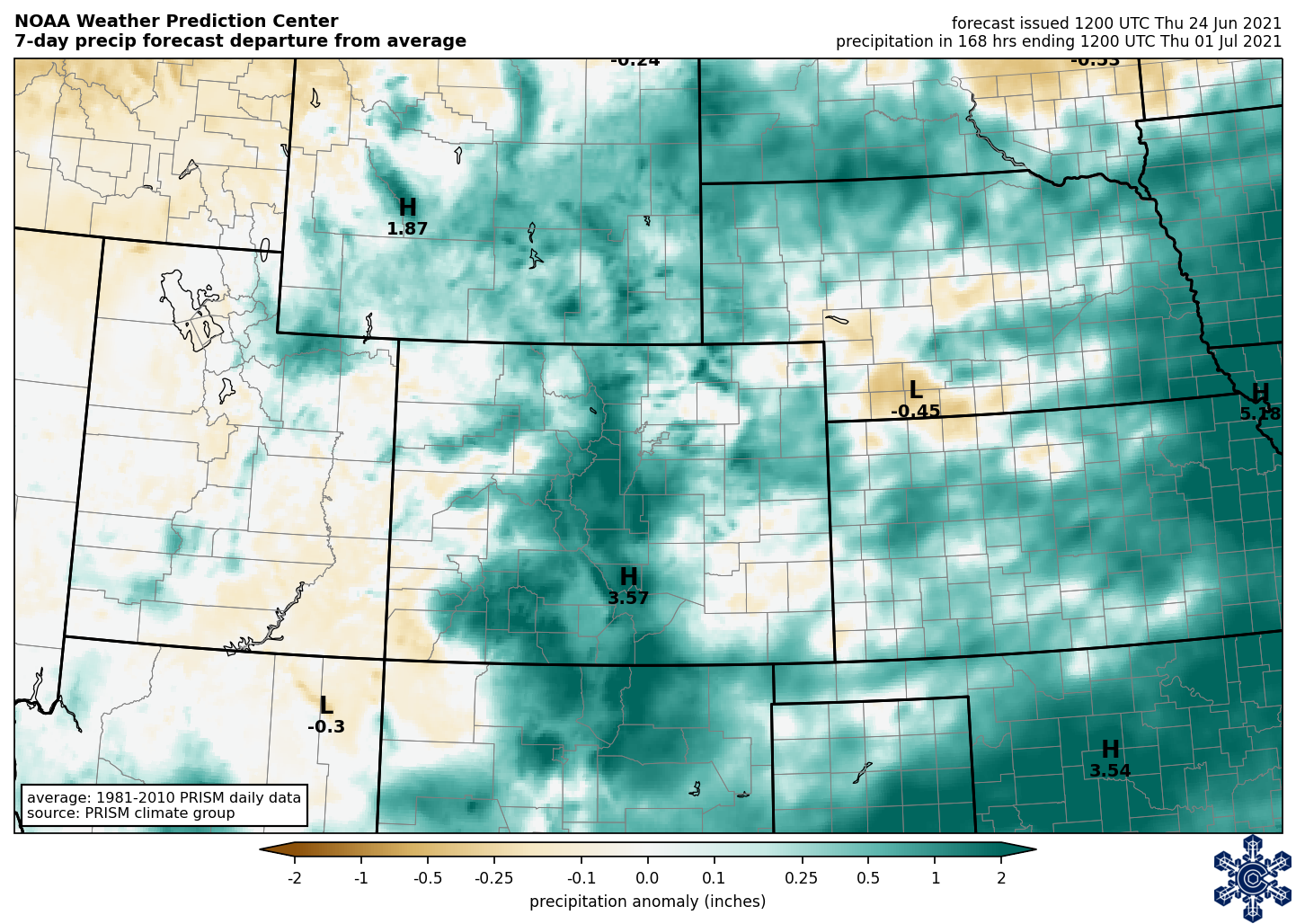 http://schumacher.atmos.colostate.edu/weather/
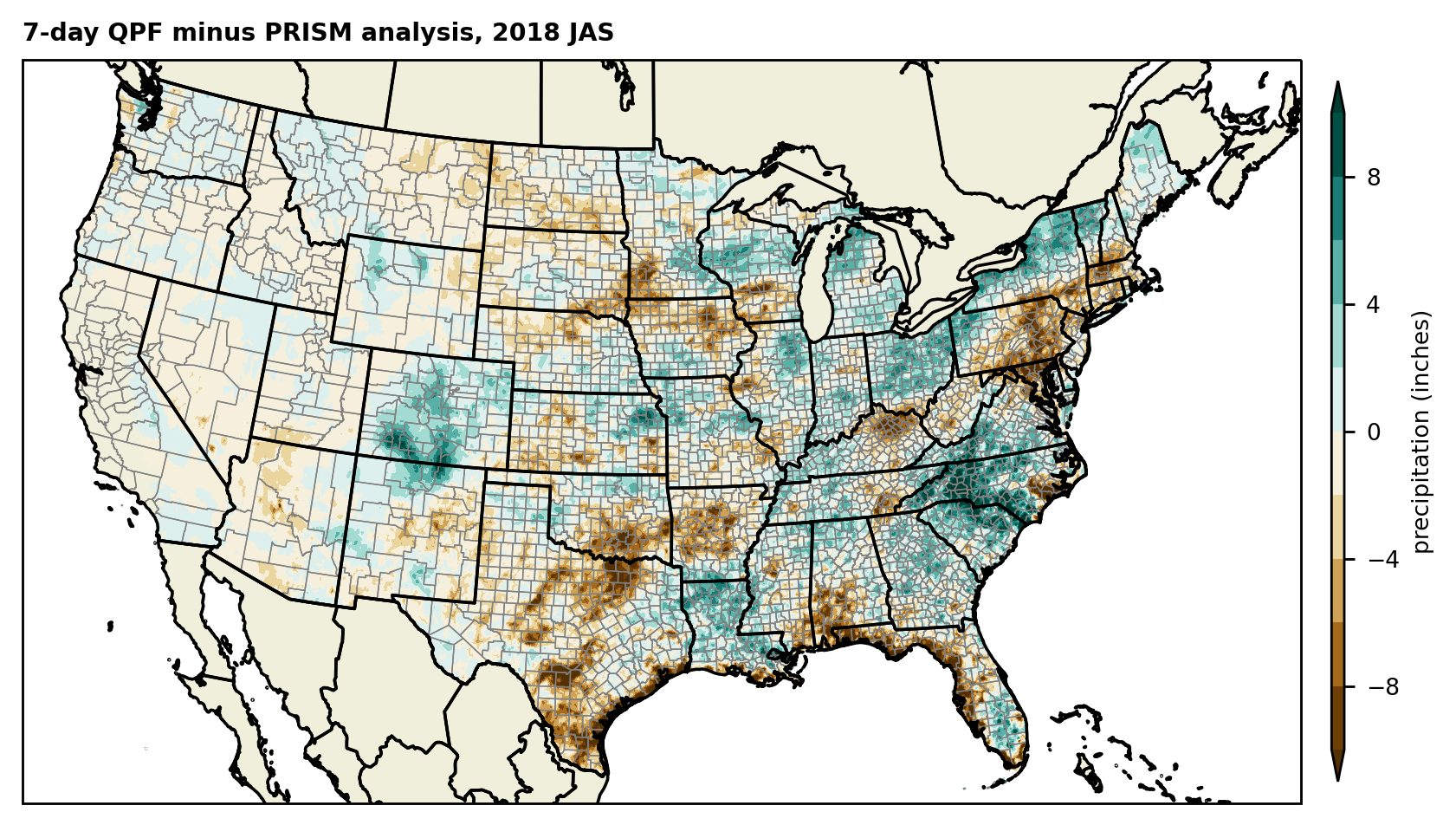 Does the 7-day QPF consistently over-predict precipitation in the summer?
Graphic by Abby Thornton, summer REU intern
8-14 day outlook
https://www.cpc.ncep.noaa.gov
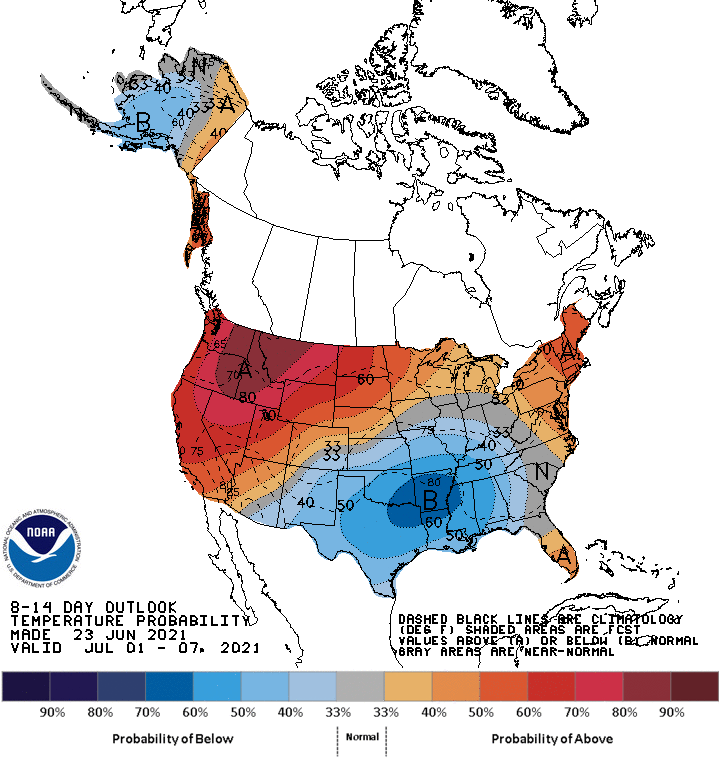 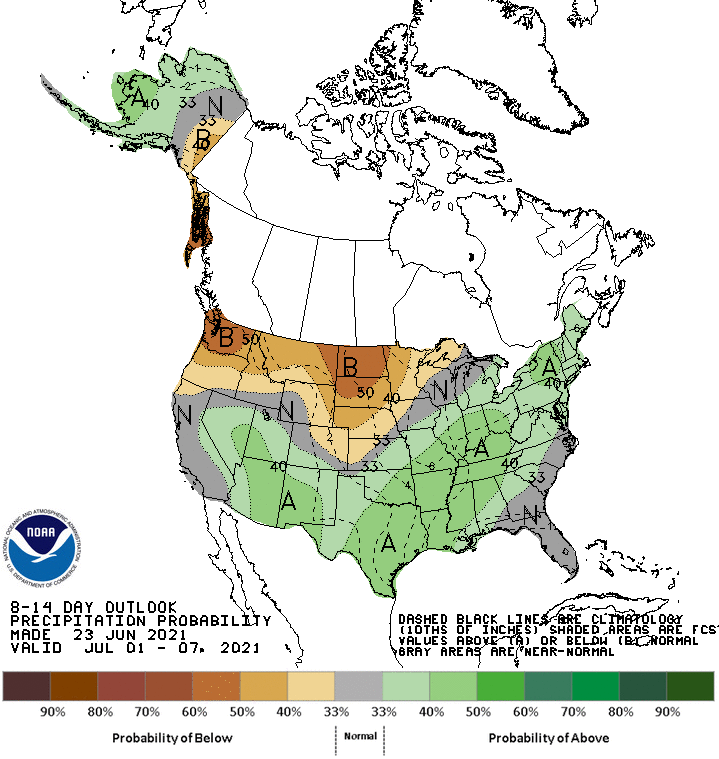 Seasonal outlook
https://www.cpc.ncep.noaa.gov
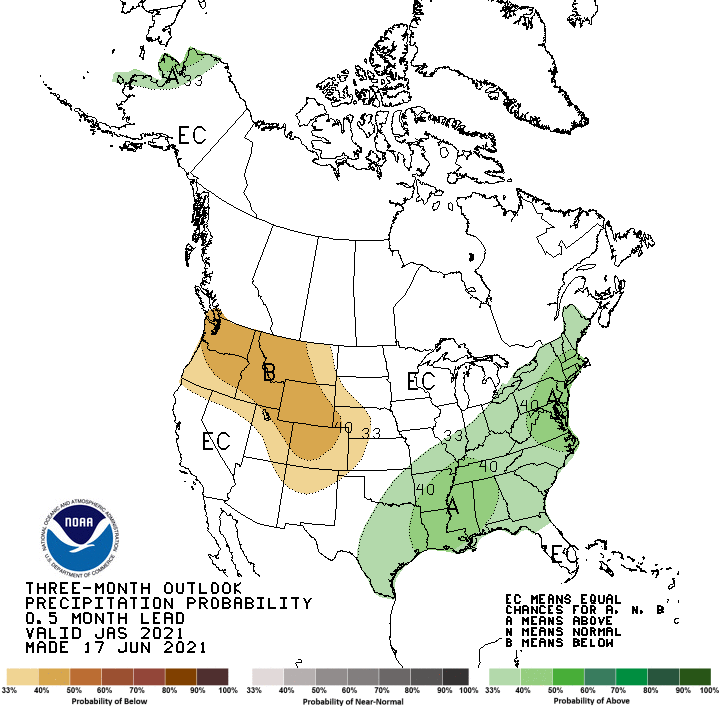 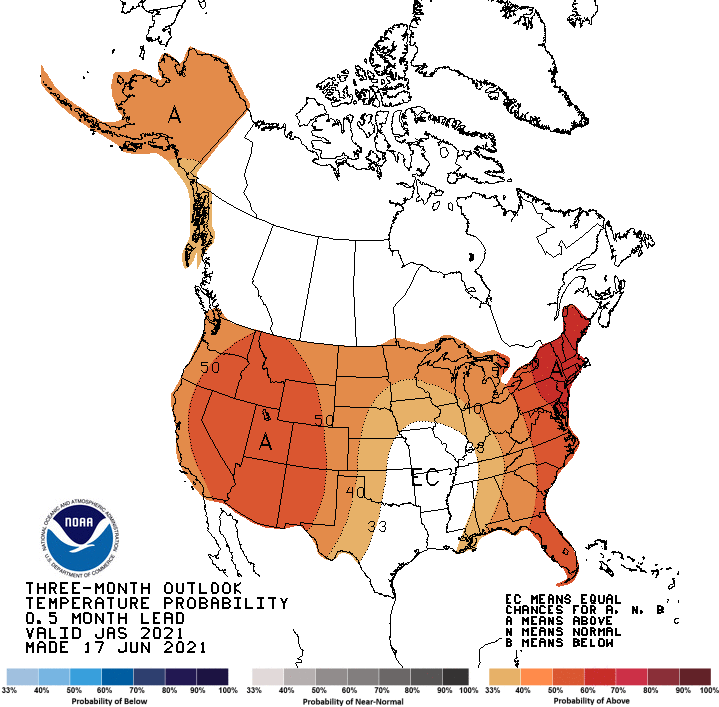 What’s the El Niño forecast?
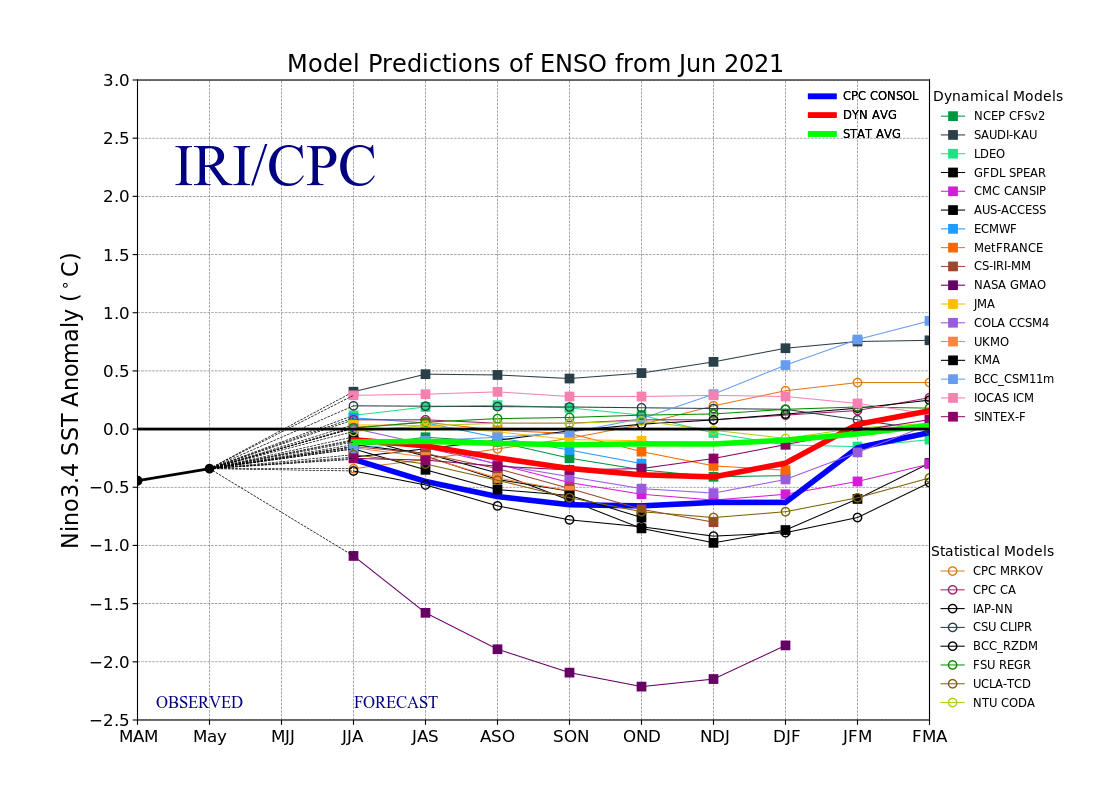 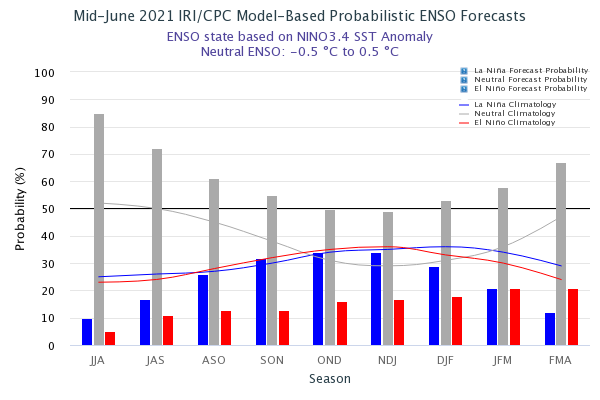 In mid-June, SSTs in the east-central Pacific are roughly 0.0 degree C different from average, and the evolution of most key atmospheric variables are consistent with ENSO-neutral conditions. A large majority of the model forecasts predict SSTs to remain near-normal through boreal summer. Similar to the new official CPC/IRI outlook issued earlier this month this objective outlook calls for ENSO-neutral to persist through at least Aug-Sep-Oct, with greater uncertainty later in the year.
https://iri.columbia.edu/our-expertise/climate/forecasts/enso/current/
Will we have another “non”-soon?
“Given recent FCH persistence during the past 15 years or so (polar regions are warming at a faster rate than the tropics, weakening the westerlies/polar jet stream) due to climate change, near average precipitation during July, August and September is getting harder to come by in NM.”
https://www.weather.gov/media/abq/Briefings/2021MonsoonOutlook.pdf
https://hydro.rap.ucar.edu/s2s/
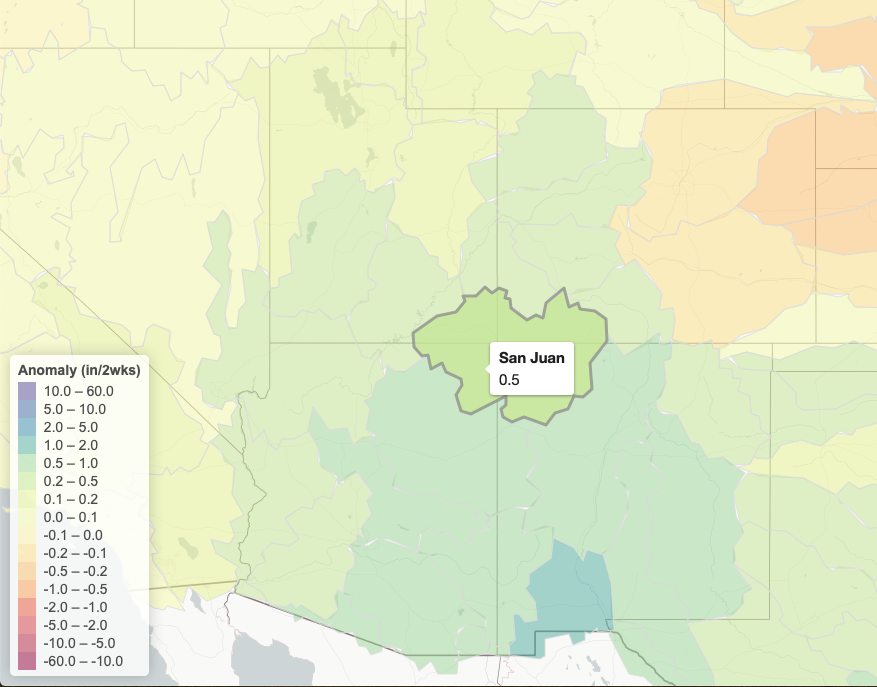 Some models are indicating onset of monsoon moisture in the next couple of weeks. 

CFSv2 showing above average moisture out to the 3-4 week time period for the Four Corners region.

The NMME is less confident - some show drier than average for July, some wetter. Ensemble mean is trending towards near average July precipitation.
Summary points
Continental Divide is the literal divide between cooler and wetter conditions to the east and drier and warmer to the west.
Evaporative demand is kicking up. This, combined with drought in the west, is resulting in increased fire activity. This will be a continuing concern as summer progresses.
Many indicators are calling for an increased chance of warmer and drier than average conditions across the state for the rest of the summer.
Predictive skill for monsoon onset right now is lower. Some models are showing onset is imminent, but some models do indicate drier than average conditions in July. Recent history tells us that the monsoon is not as stable or consistent and it may be harder to get that near average moisture from year-to-year.
To view this and other presentations:
http://climate.colostate.edu/ccc_archive.html

Becky.Bolinger@colostate.edu